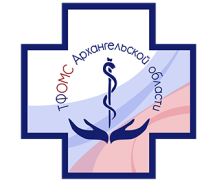 О внесении изменений в областной закон «О бюджете территориального фонда обязательного медицинского страхования Архангельской области на 2021 год и на плановый период 2022 и 2023 годов»
Архангельск, 
2021 год
[Speaker Notes: Уважаемые участники заседания!	
	Представляю Вашему вниманию проект закона «О внесении изменений в областной закон «О бюджете территориального фонда обязательного медицинского страхования Архангельской области на 2021 год и на плановый период 2022 и 2023 годов».]
Основания для внесения изменений

1) распределение иных межбюджетных трансфертов из бюджета ФОМС:
 на дополнительное финансовое обеспечение оказания медицинской помощи лицам, застрахованным по обязательному медицинскому страхованию, с заболеванием и (или) подозрением на заболевание новой коронавирусной инфекцией в рамках реализации территориальной программы обязательного медицинского страхования
 на финансовое обеспечение осуществления денежных выплат стимулирующего характера медицинским работникам за выявление онкологических заболеваний в ходе проведения диспансеризации и профилактических медицинских осмотров населения;
 для софинансирования расходов медицинских организаций на оплату труда врачей и среднего медицинского персонала
2) предоставление межбюджетного трансферта из областного бюджета в бюджет территориального фонда ОМС на финансовое обеспечение проведения углубленной диспансеризации застрахованных по обязательному медицинскому страхованию лиц, перенесших новую коронавирусную инфекцию (COVID-19); 
3) изменения, внесенные в бюджетную классификацию РФ; 
4) дополнение и уточнение видов доходов, поступающих в бюджет территориального фонда ОМС
[Speaker Notes: Внесение изменений в областной закон от 21 декабря 2020 г. № 362-22-ОЗ «О бюджете ТФОМС АО на 2021 год и на плановый период 2022 и 2023 годов» обусловлено следующими обстоятельствами:
1) распределением иных межбюджетных трансфертов из бюджета ФОМС:
 на дополнительное финансовое обеспечение оказания медицинской помощи лицам, застрахованным по обязательному медицинскому страхованию, с заболеванием и (или) подозрением на заболевание новой коронавирусной инфекцией в рамках реализации территориальной программы обязательного медицинского страхования
 на финансовое обеспечение осуществления денежных выплат стимулирующего характера медицинским работникам за выявление онкологических заболеваний в ходе проведения диспансеризации и профилактических медицинских осмотров населения;
 для софинансирования расходов медицинских организаций на оплату труда врачей и среднего медицинского персонала;
2) предоставлением межбюджетного трансферта из областного бюджета в бюджет территориального фонда на финансовое обеспечение проведения углубленной диспансеризации застрахованных по обязательному медицинскому страхованию лиц, перенесших новую коронавирусную инфекцию (COVID-19);
3) изменениями, внесенными в бюджетную классификацию РФ;
4) дополнением и уточнением видов доходов, поступающих в бюджет территориального фонда.]
Изменение параметров бюджета ТФОМС АО на 2021 год, млн. рублей
[Speaker Notes: Согласно проекту закона бюджет территориального фонда на 2021 год (с учетом вносимых изменений) определен по доходам в сумме 24 931,7 млн. рублей и по расходам в сумме 25 144,2 млн. рублей (с увеличением по доходам и расходам на 557,5 млн. рублей).
Бюджет сбалансирован. Источником внутреннего финансирования дефицита бюджета территориального фонда являются остатки средств бюджета территориального фонда на 1 января 2021 года в размере 212,5 млн. рублей, образовавшиеся в результате неполного использования в 2020 году бюджетных ассигнований на финансовое обеспечение организации ОМС.]
Показатели бюджета ТФОМС АОпо доходам на 2021 год, млн. рублей
[Speaker Notes: Доходная часть бюджета ТФОМС на 2021 год сформирована в сумме 24 931,7 млн. рублей.
Проектом областного закона предлагается изменить доходы на 2021 год за счет:
увеличения неналоговых поступлений (денежных взысканий, штрафов и прочих неналоговых поступлений) на 11,5 млн. рублей;
предоставления МБТ из бюджета ФОМС на 484,5 млн. рублей;
предоставления МБТ из областного бюджета на 67,1 млн. рублей. Распределение иных МБТ, предоставляемых в 2021 году из федерального бюджета бюджетам субъектов РФ и бюджету г. Байконура, источником финансового обеспечения которых являются бюджетные ассигнования резервного фонда Правительства РФ, в целях финансового обеспечения расходных обязательств субъектов РФ и г. Байконура по предоставлению МБТ бюджету соответствующего территориального фонда ОМС на финансовое обеспечение проведения углубленной диспансеризации застрахованных по ОМС лиц, перенесших новую коронавирусную инфекцию (COVID-19), в рамках реализации ТПОМС утверждено распоряжением Правительства РФ от 30.06.2021 № 1768-р. Правилами предоставления в 2021 году указанных МБТ, утвержденными постановлением Правительства Российской Федерации от 7 июля 2021 года № 1125 установлено, что перечисление межбюджетного трансферта бюджету территориального фонда осуществляется на основании заявки, подтверждающей объем средств, необходимых для оплаты проведения застрахованным лицам углубленной диспансеризации;
поступления доходов от возврата остатков субсидий, субвенций и иных межбюджетных трансфертов, имеющих целевое назначение, прошлых лет, в сумме 1,7 млн. рублей, в том числе:
- 1,2 млн. рублей – возврат средств из областного бюджета на осуществление единовременных выплат, возвращенных медицинскими работниками в областной бюджет в связи с расторжением трудового договора с медицинской организацией до истечения пятилетнего срока;
- 0,5 млн. рублей – возврат из бюджетов территориальных фондов ОМС других субъектов Российской Федерации остатков межбюджетных трансфертов прошлых лет в рамках проведения межтерриториальных расчетов.
Кроме того, в составе доходов бюджета территориального фонда отражается возврат в бюджет ФОМС остатков субсидий, субвенций и иных межбюджетных трансфертов, имеющих целевое назначение, прошлых лет, в размере 7,3 млн. рублей со знаком «минус», в том числе:
 - 5,9 млн. рублей – возврат остатков субвенций прошлых лет, поступивших в бюджет территориального фонда от СМО и МО в 2021 году;
- 1,2 млн. рублей – возврат средств на осуществление единовременных выплат медицинским работникам прошлых лет, поступивших из областного бюджета в связи с расторжением трудовых договоров между медицинскими организациями и медицинскими работниками до истечения пятилетнего срока;
- 0,2 млн. рублей – возврат средств на софинансирование расходов медицинских организаций на оплату труда врачей и среднего медицинского персонала.]
Иные межбюджетные трансферты, предоставляемые из бюджета ФОМС в 2021 году
[Speaker Notes: В соответствии с распределением иных МБТ, предоставляемых в 2021 году из бюджета ФОМС на дополнительное финансовое обеспечение оказания медицинской помощи лицам, застрахованным по ОМС, с заболеванием и (или) подозрением на заболевание новой коронавирусной инфекцией в рамках реализации ТПОМС, утвержденным распоряжением Правительства РФ от 25.06.2021 № 1722-р, размер межбюджетного трансферта для Архангельской области составляет 395,6 млн. рублей.
В соответствии с Правилами предоставления в 2021 году иных МБТ из бюджета ФОМС бюджетам территориальных фондов ОМС субъектов РФ и г. Байконура на дополнительное финансовое обеспечение оказания медицинской помощи лицам, застрахованным по ОМС, с заболеванием и (или) подозрением на заболевание новой коронавирусной инфекцией в рамках реализации ТПОМС, утвержденными постановлением Правительства РФ от 25.06.2021 № 989, между ФОМС и территориальным фондом 08.07.2021 заключено соглашение о предоставлении межбюджетного трансферта № 14-2021-00061 в форме электронного документа с использованием ГИС ОМС.
Согласно ч. 27 ст. 51 ФЗ от 29.11.2010 № 326-ФЗ «Об ОМС в РФ» из бюджета ФОМС в бюджеты ТФОМС предоставляются МБТ для формирования НСЗ ТФОМС для софинансирования расходов МО на оплату труда врачей и среднего медицинского персонала.
Правилами предоставления МБТ из бюджета ФОМС бюджетам ТФОМС для софинансирования расходов МО на оплату труда врачей и среднего медицинского персонала, утвержденными постановлением Правительства РФ от 27.12.2019 № 1910, установлено, что указанные МБТ перечисляются в установленном порядке ежемесячно, в течение 10 рабочих дней с начала текущего месяца, исходя из 1/12 годового объема бюджетных ассигнований, предусмотренных на предоставление иных МБТ бюджету ТФОМС.
В соответствии с распределением иных МБТ из бюджета ФОМС бюджетам ТФОМС, утвержденным распоряжением Правительства РФ от 29.01.2021 № 200-р, размер МБТ для Архангельской области составляет 81,5 млн. рублей;
Согласно ч. 28 ст. 51 ФЗ № 326-ФЗ из бюджета ФОМС в бюджеты ТФОМС предоставляются МБТ для осуществления денежных выплат стимулирующего характера медицинским работникам за выявление онкологических заболеваний в ходе проведения диспансеризации и проф. мед. осмотров населения.
В соответствии с распоряжением Правительства РФ от 29.01.2021  № 199-р размер МБТ для Архангельской области составляет 14,8 млн. рублей. Однако Правилами предоставления МБТ из бюджета ФОМС бюджетам ТФОМС на ФО осуществления денежных выплат стимулирующего характера мед. работникам за выявление онкологических заболеваний в ходе проведения диспансеризации и проф. мед. осмотров населения, утвержденными постановлением Правительства РФ от 30.12.2019 № 1940, установлено, что начиная с 7-го месяца года размер МБТ, подлежащий ежемесячному перечислению, уменьшается на сумму остатков средств, образовавшихся в результате неполного использования ТФОМС МБТ в текущем году.
По состоянию на 1 июля 2021 года денежные выплаты стимулирующего характера медицинским работникам за выявление онкологических заболеваний в ходе проведения диспансеризации и профилактических медицинских осмотров населения не осуществлялись в связи с отсутствием случаев впервые выявленных онкологических заболеваний согласно предъявленным медицинскими организациями счетов на оплату оказанной мед. помощи.
В связи с вышеизложенным, в проекте областного закона предлагается установить сумму МБТ, передаваемых бюджету ТФОМС, в размере фактического поступления за 1 полугодие 2021 года, которая составляет 7,4 млн. рублей.]
Показатели бюджета ТФОМС АО по расходам на 2021 год, млн. рублей
[Speaker Notes: Проектом областного закона предлагается увеличить расходную часть бюджета ТФОМС на 557,5 млн. рублей к ранее утвержденным областным законом показателям, в том числе:
 395,6 млн. рублей – на финансовое обеспечение оказания мед. помощи лицам, застрахованным по ОМС лицам, с заболеванием и (или) подозрением на заболевание новой коронавирусной инфекцией в рамках реализации ТП ОМС. Указанные средства в соответствии с постановлением Правительства РФ от 25.06.2021 № 989 носят целевой характер и предназначены для дополнительного финансового обеспечения медицинской помощи в условиях стационара в рамках реализации ТП ОМС в 2021 году.
- 81,5 млн. рублей – на формирование НСЗ ТФОМС. Средства предназначены для перечисления в мед.организации Архангельской области на основании их заявок на софинансирование расходов на оплату труда врачей и среднего мед. персонала, оказывающих мед. помощь;
- 7,4 млн. рублей – на финансовое обеспечение осуществления ден. выплат стимулирующего характера мед. работникам за выявление онкозаболеваний в ходе проведения диспансеризации и проф. мед. осмотров населения. Средства предназначены для предоставления мед. организациям Архангельской области на осуществление ден. выплат стимулирующего характера мед. работникам в размере 1 тыс. рублей за каждый случай впервые выявленного онкозаболевания при проведении проф. мед. осмотра и диспансеризации определенных групп взрослого населения и (или) диспансеризации находящихся в стационарных организациях детей-сирот и детей, находящихся в трудной жизненной ситуации, а также при проведении проф. мед. осмотров несовершеннолетних, диагноз которого подтвержден результатами соответствующих диагностических инструментальных и (или) лабораторных исследований;
- 67,1 млн. рублей – на фин. обеспечение проведения углубленной диспансеризации застрахованных по ОМС лиц, перенесших новую коронавирусную инфекцию (COVID-19) в рамках реализации ТПОМС за счет средств резервного фонда Правительства РФ. Средства в соответствии с постановлением Правительства РФ от 07.07.2021 № 1125 предназначены для оплаты счетов и реестров счетов на оплату мед. помощи, предъявленных МО за проведение углубленной диспансеризации, в порядке, предусмотренном Правилами ОМС, по результатам контроля объемов, сроков, качества и условий оказания медицинской помощи и ее финансового обеспечения:
- 5,9 млн. рублей – на финансовое обеспечение мероприятий по организации дополнительного профессионального образования медицинских работников по программам повышения квалификации, а также по приобретению и проведению ремонта медицинского оборудования.]
Благодарю за внимание!